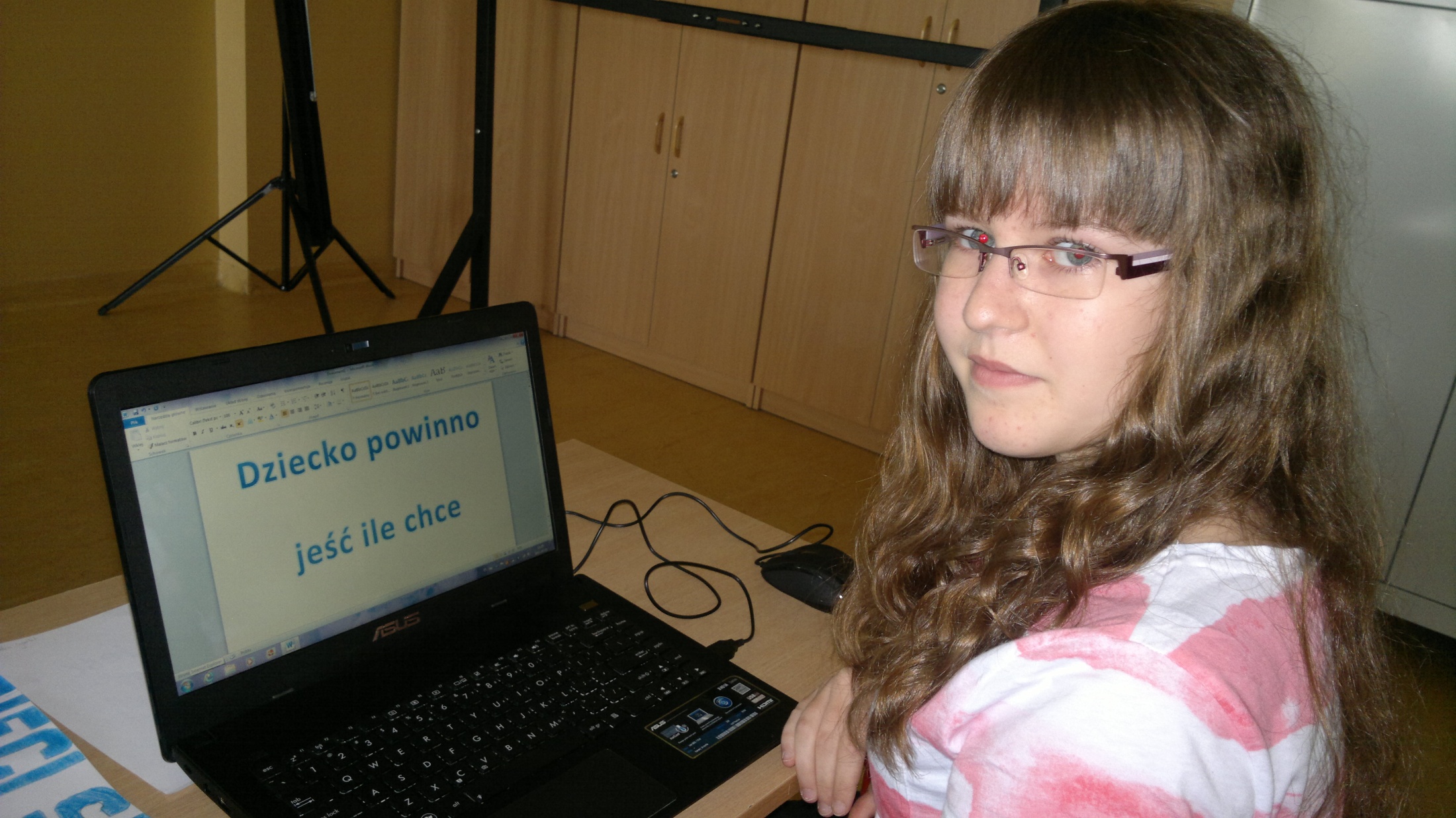 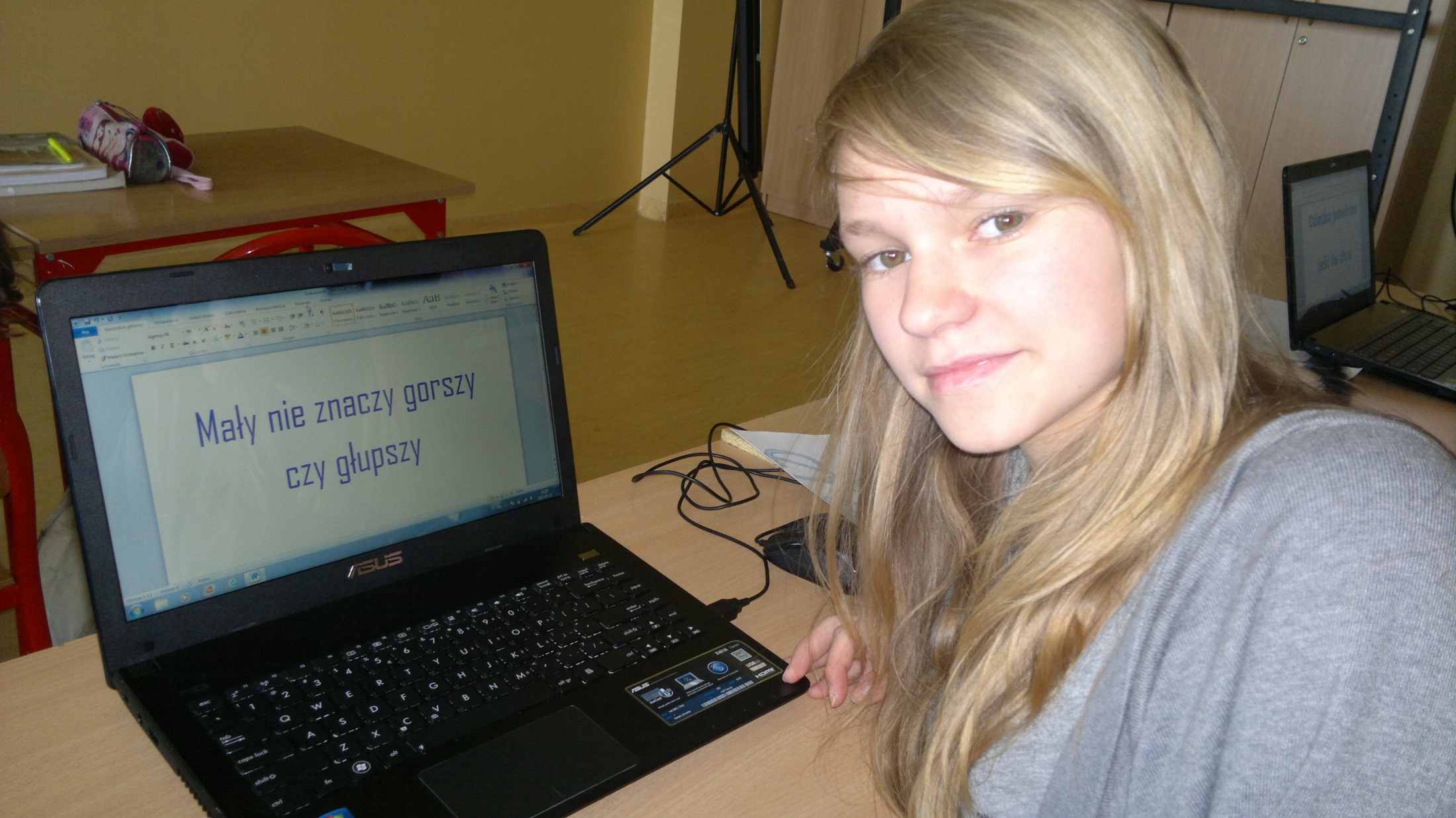 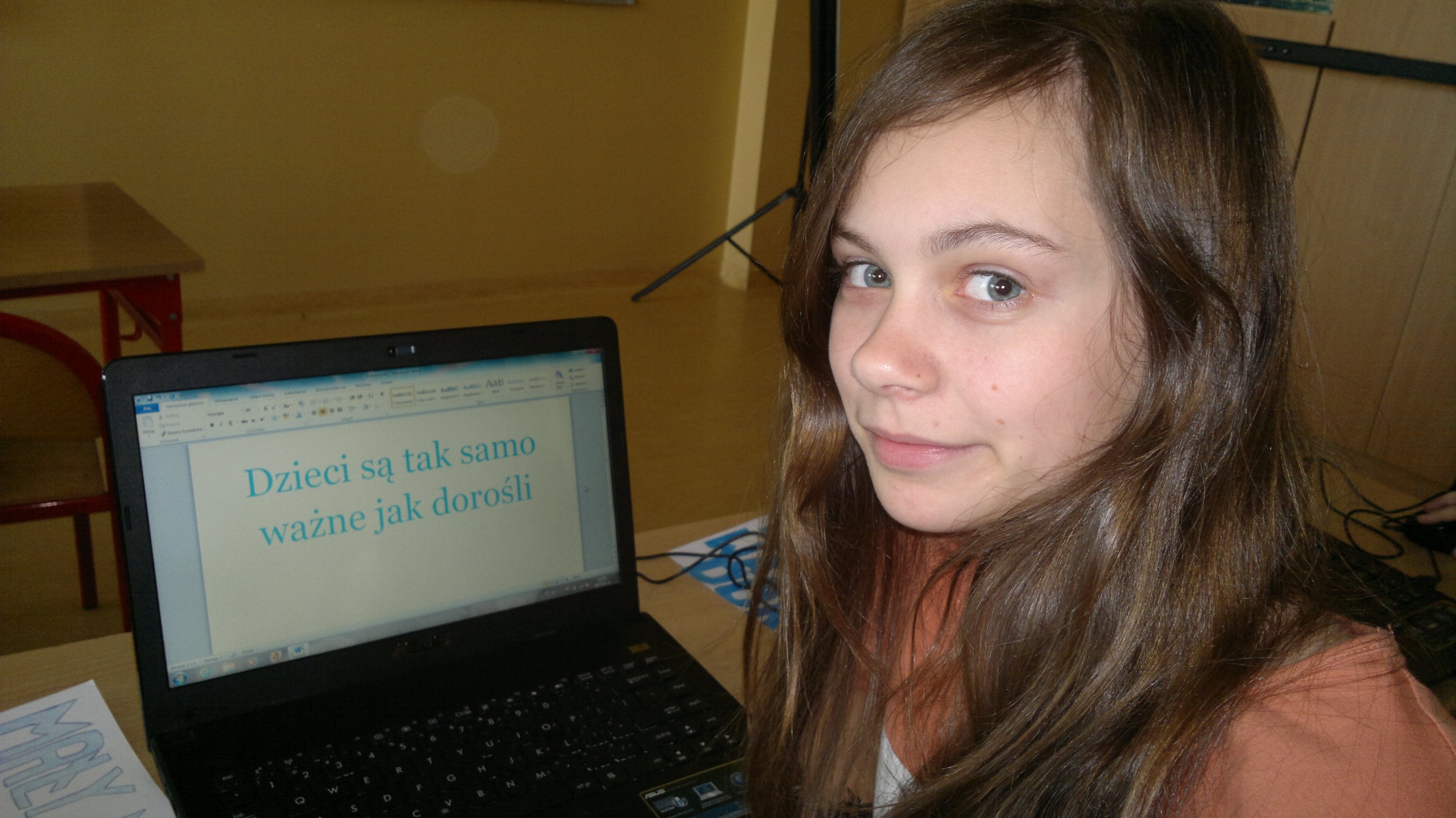 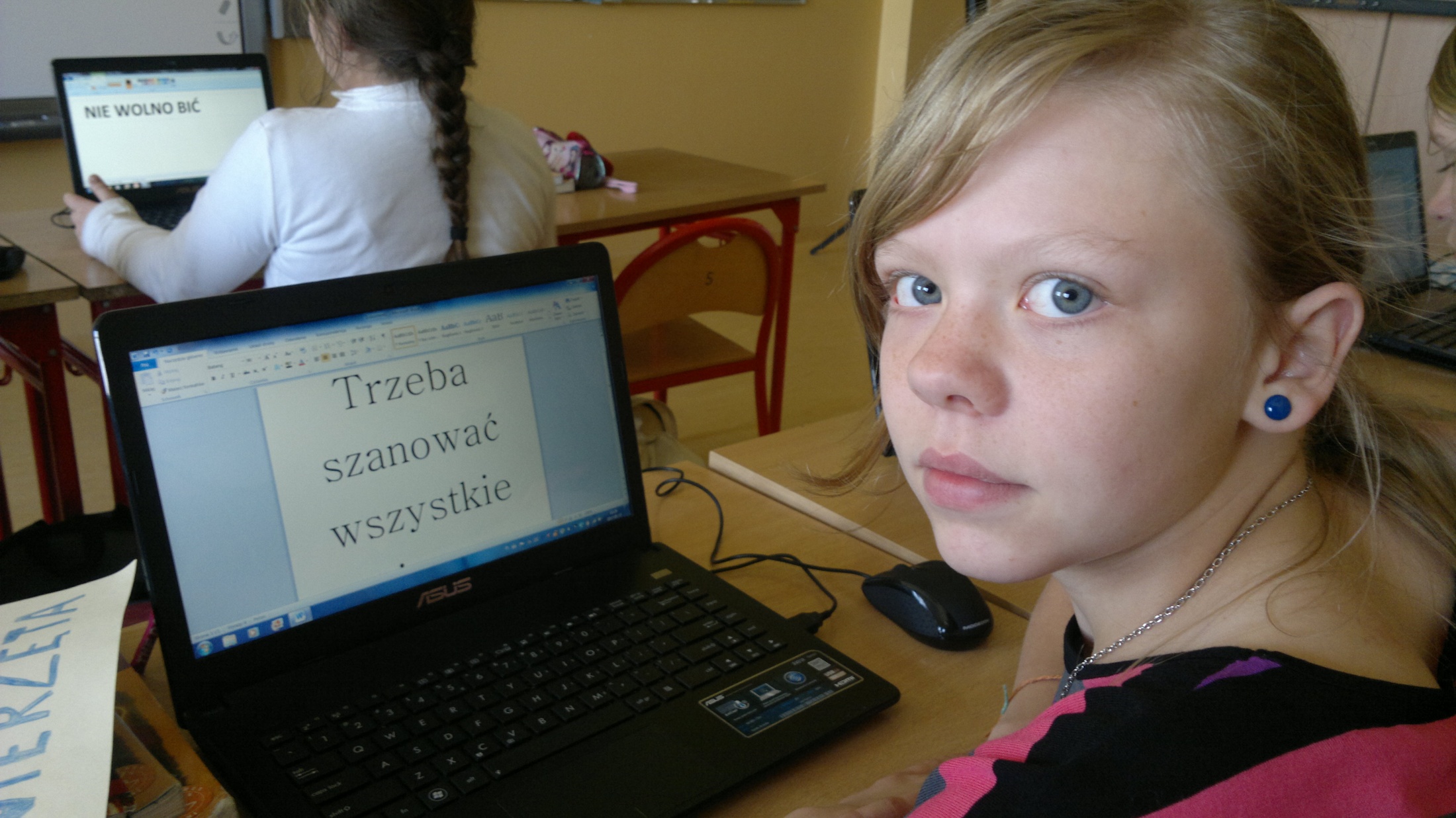 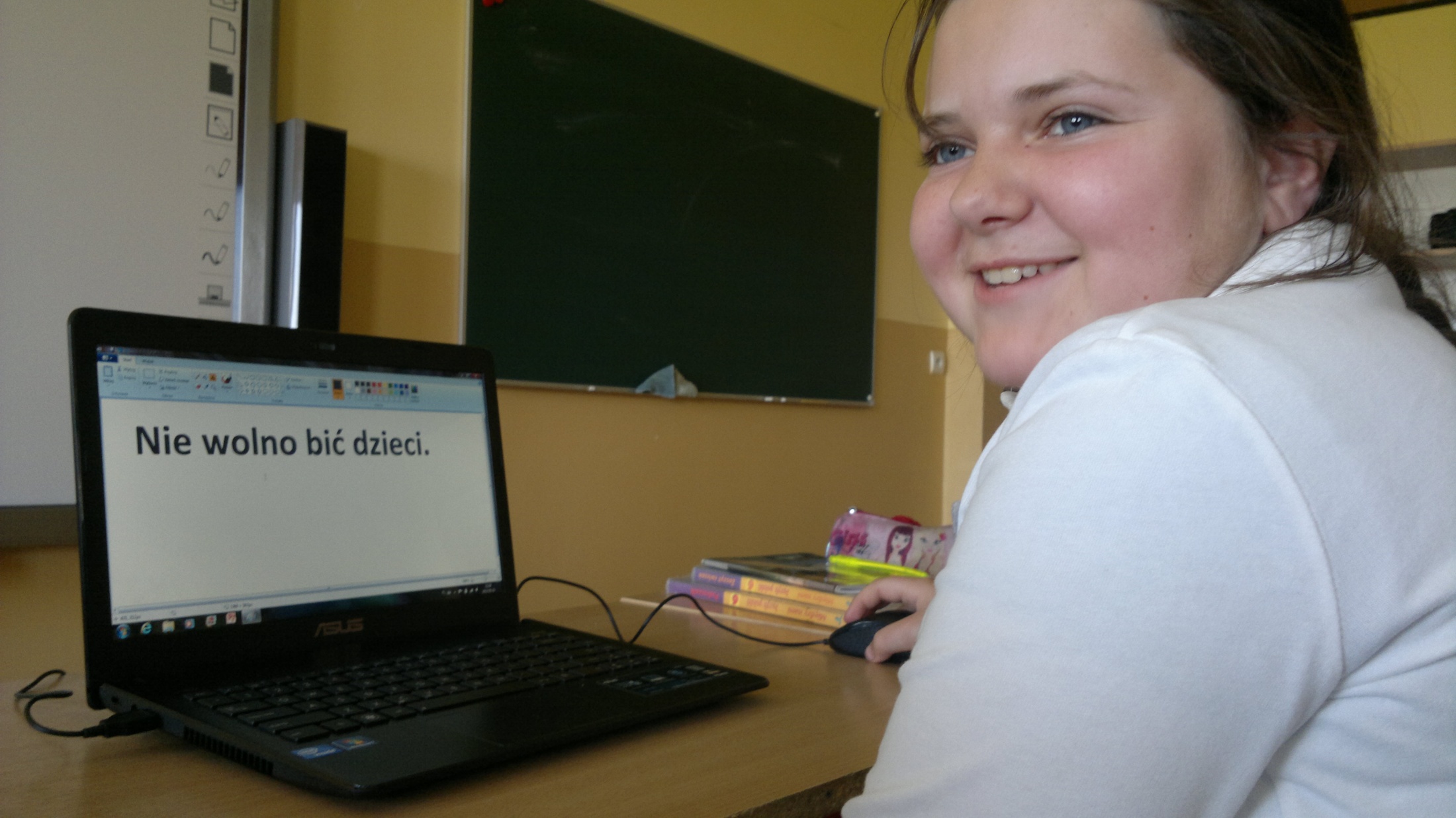 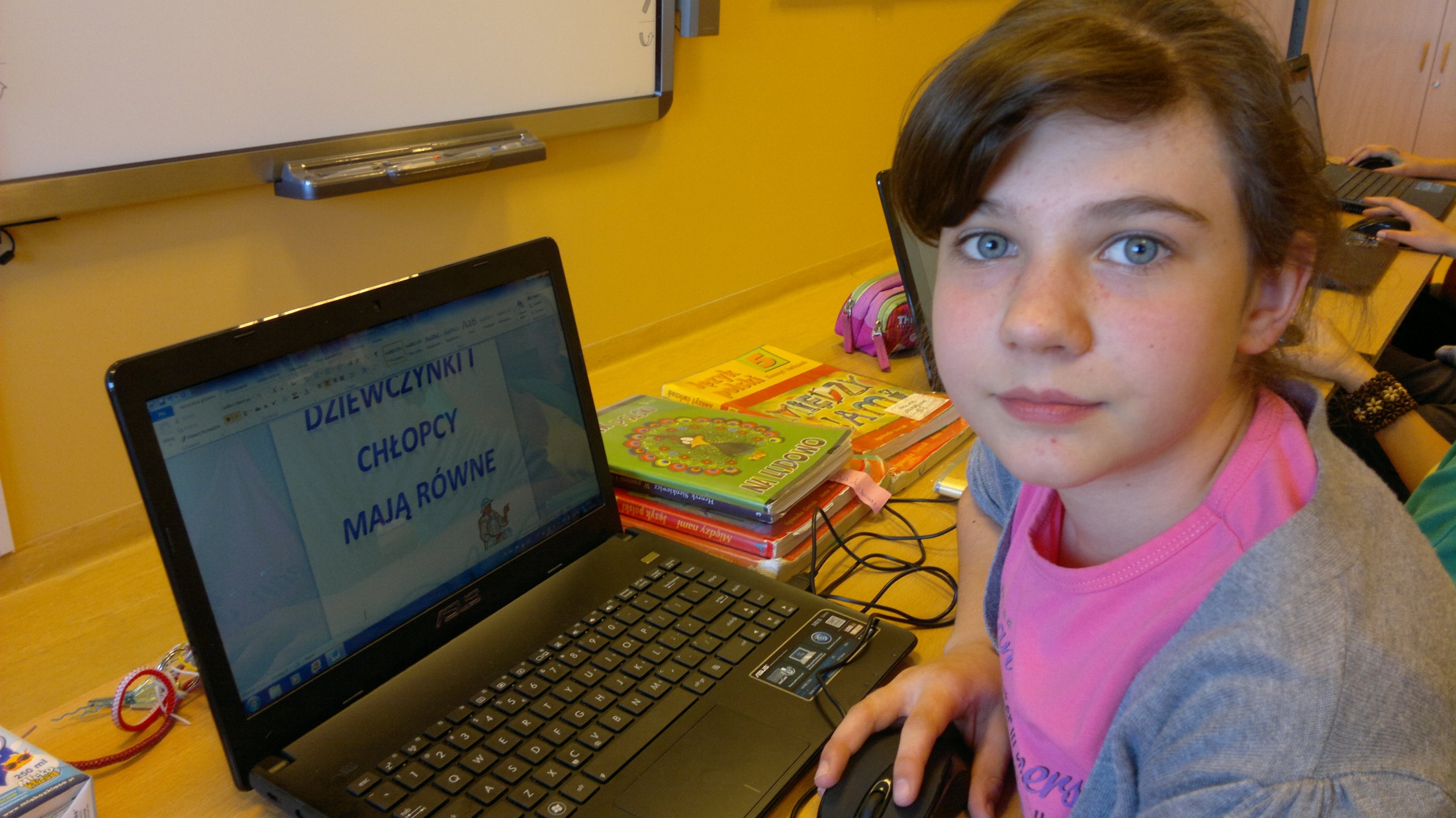 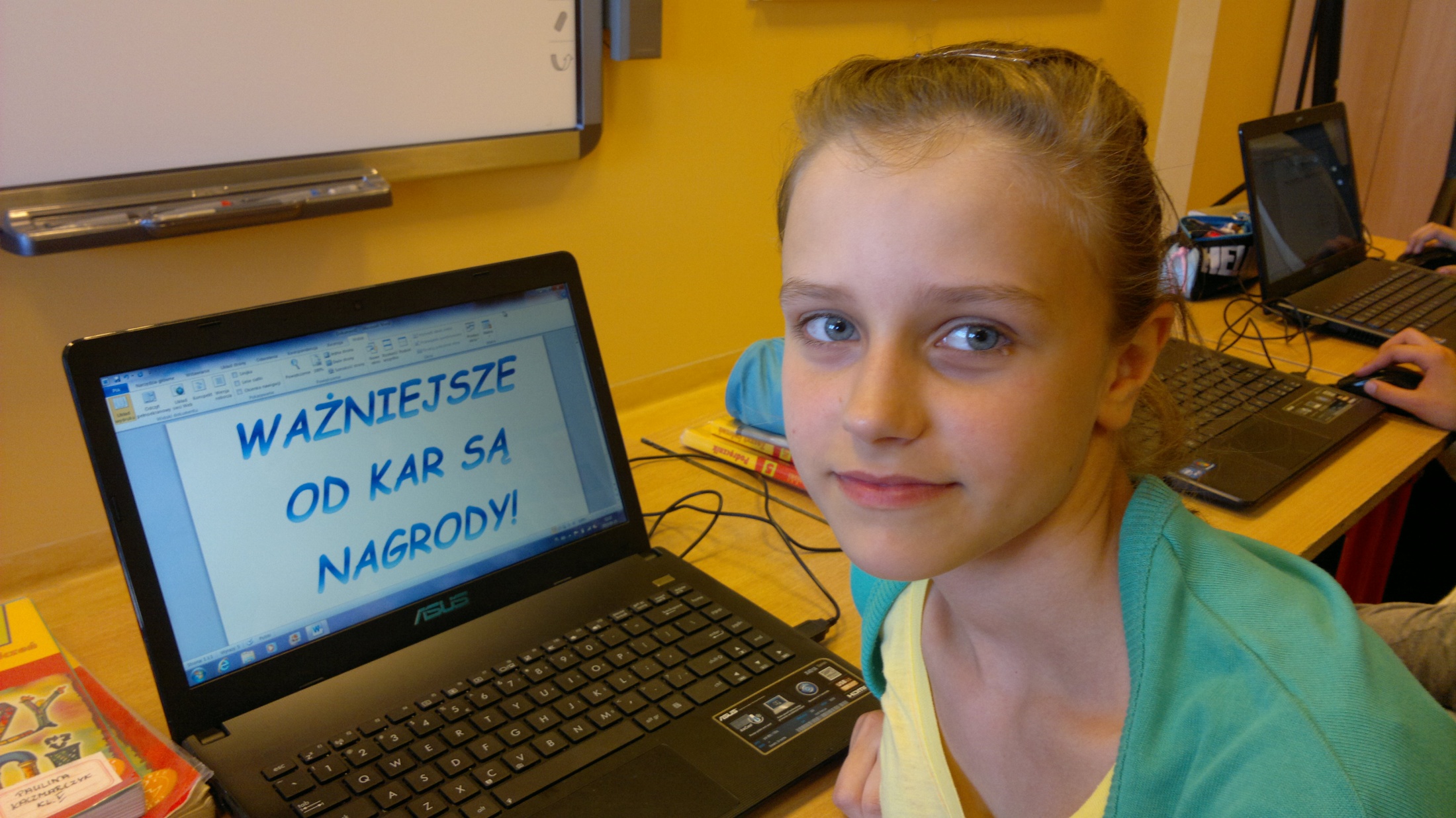 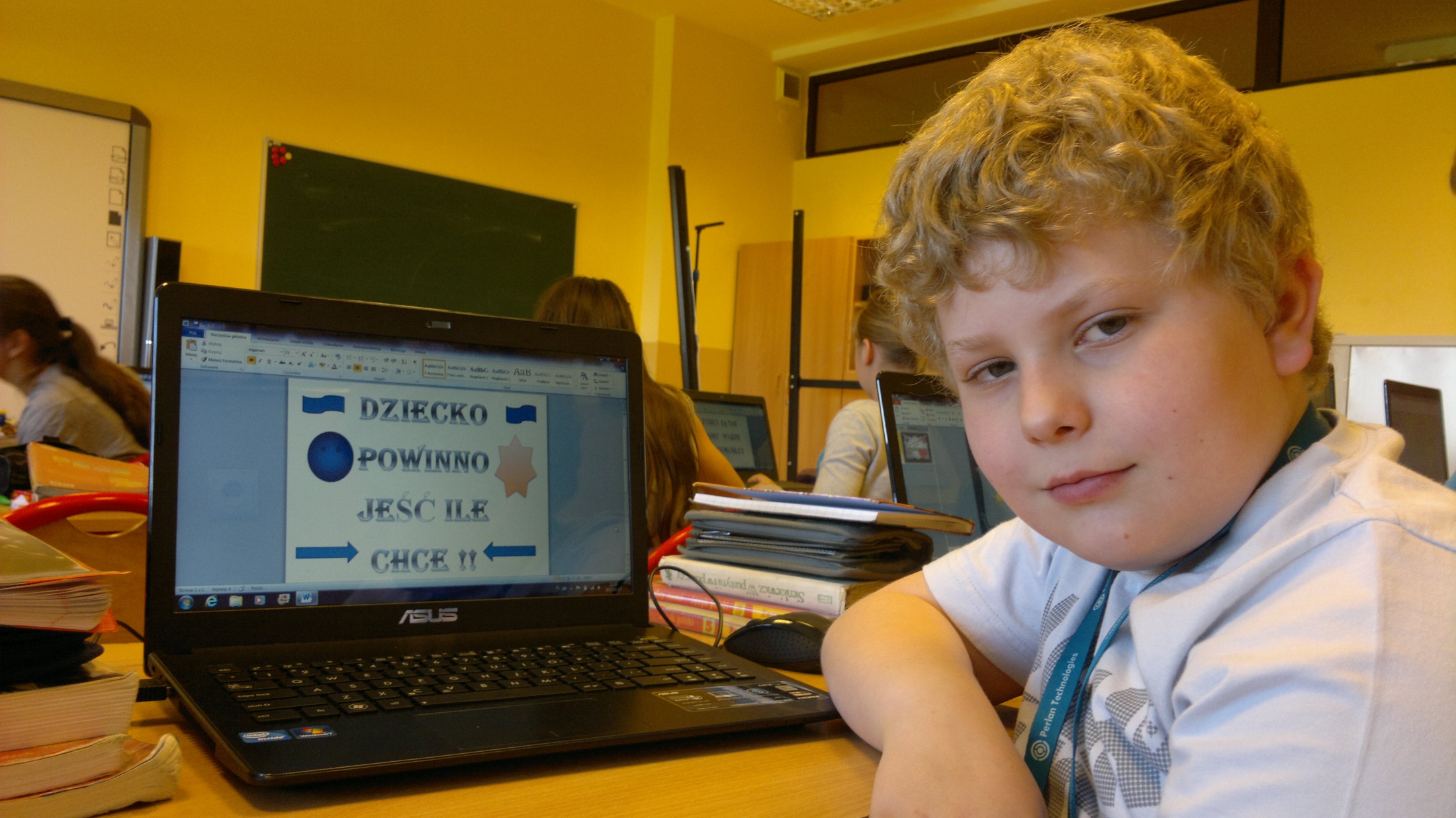 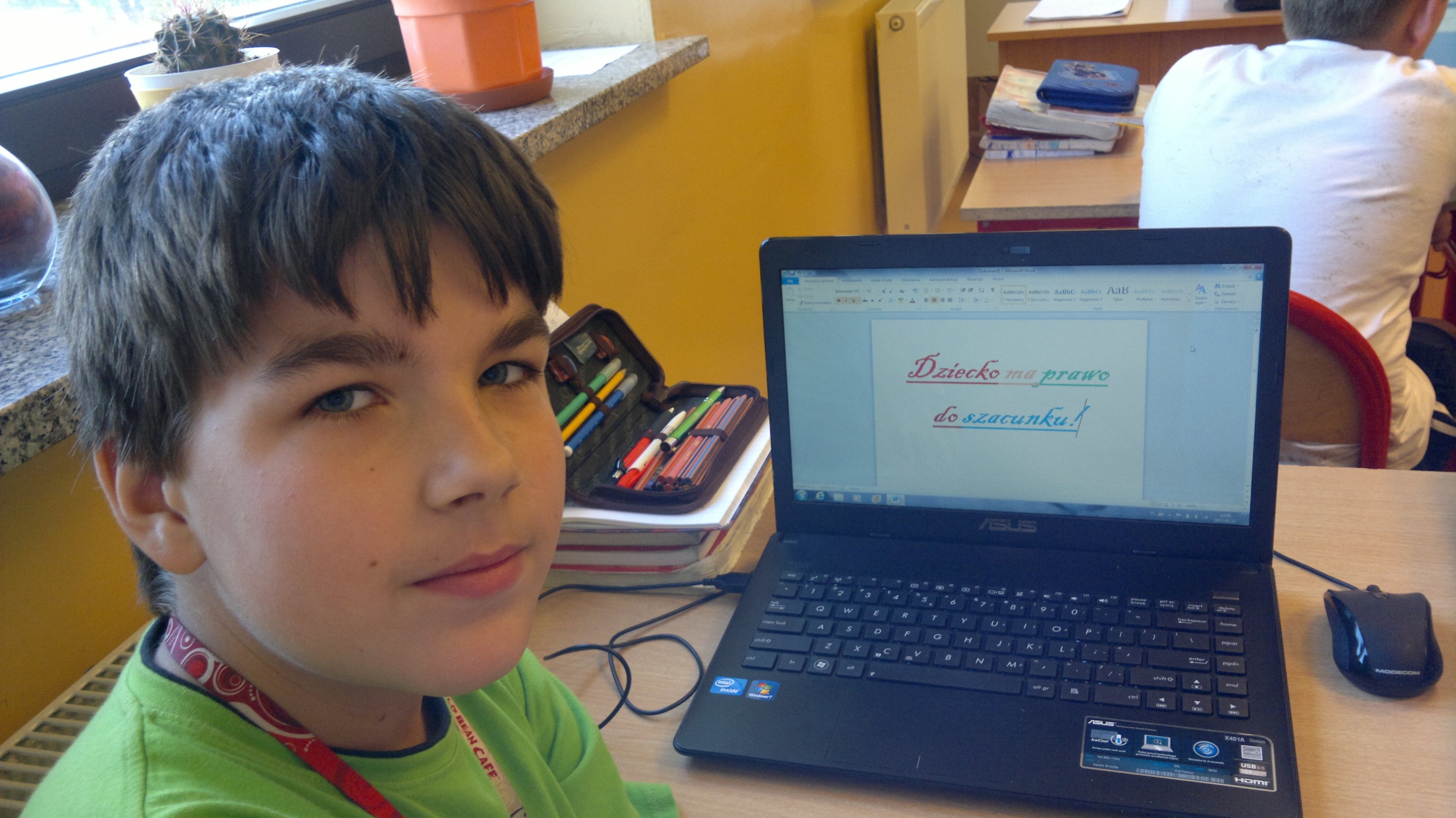 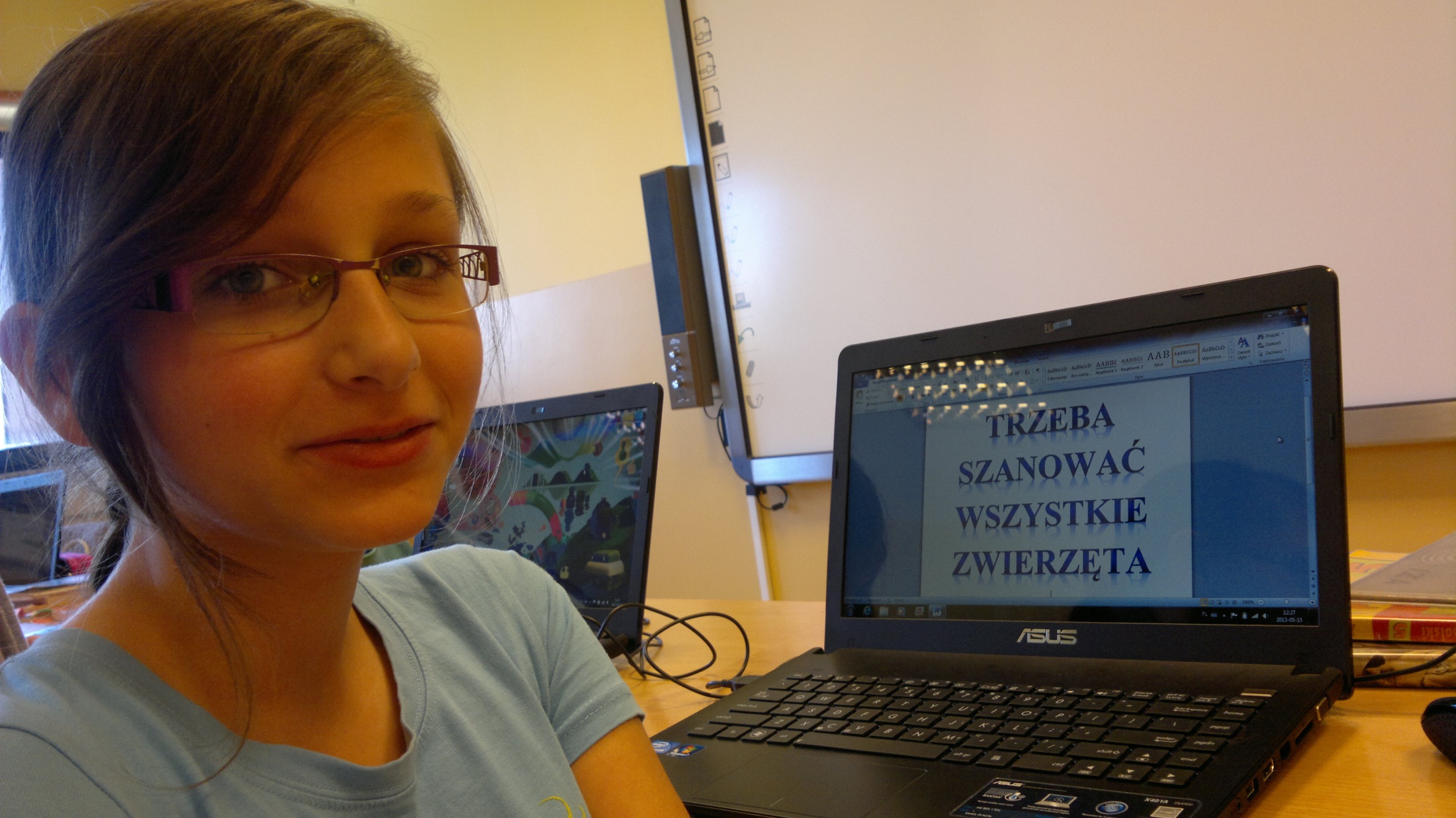 Obejrzenie filmu pt. „Korczak” przez uczniów klas 
IV - VI.
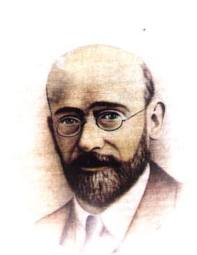 Przygotowanie się zespołów klasowych do quizu na temat życia i twórczości Janusza Korczaka.
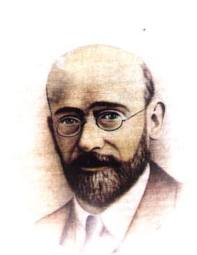 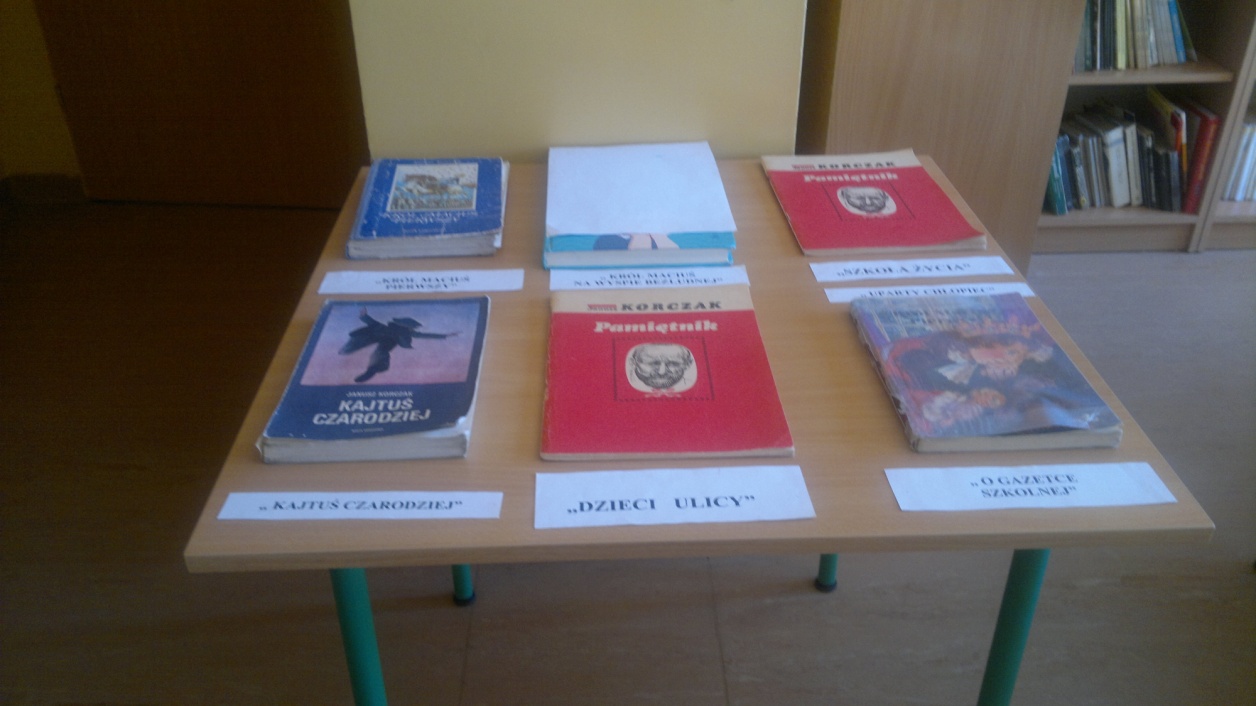 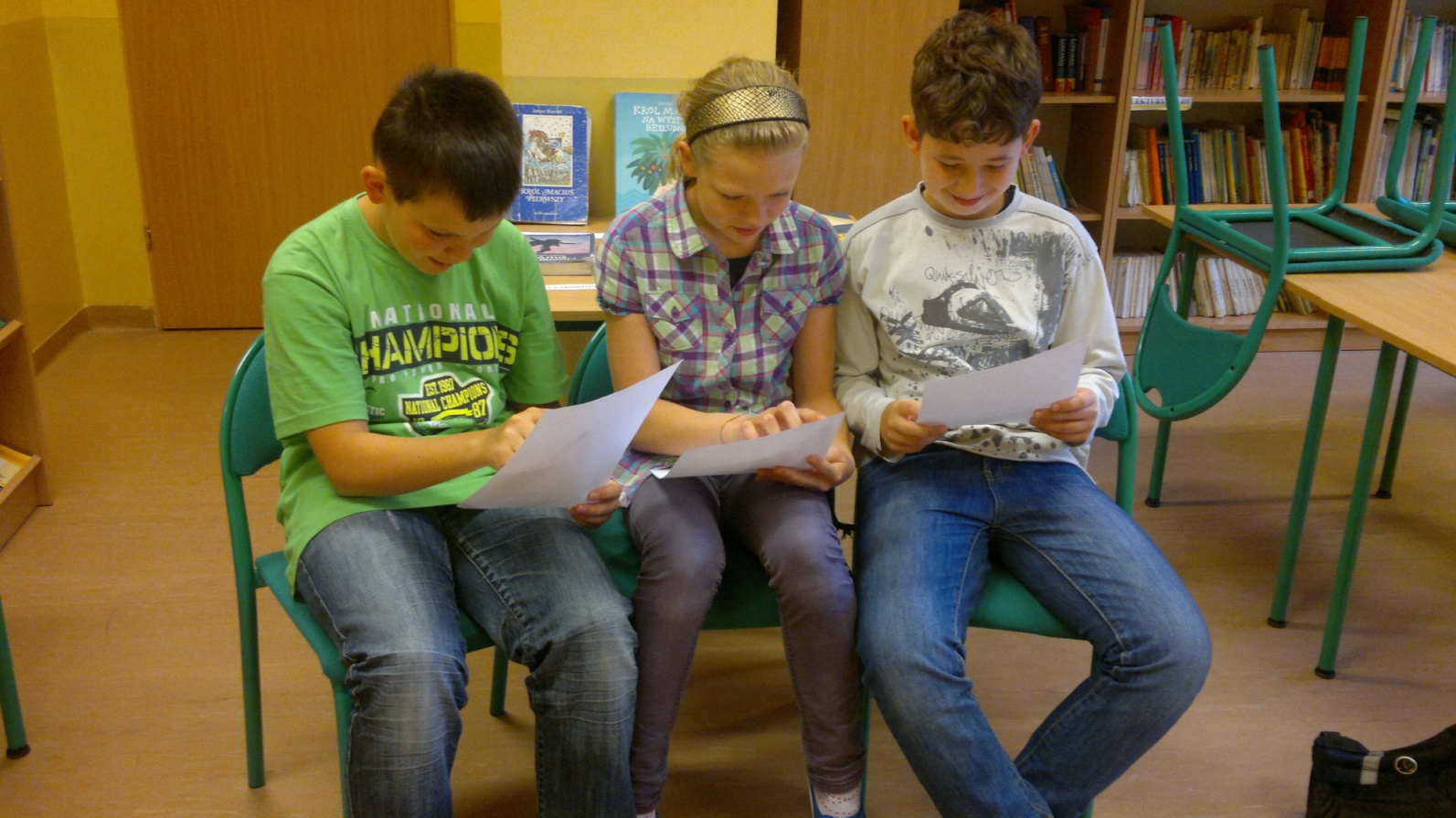 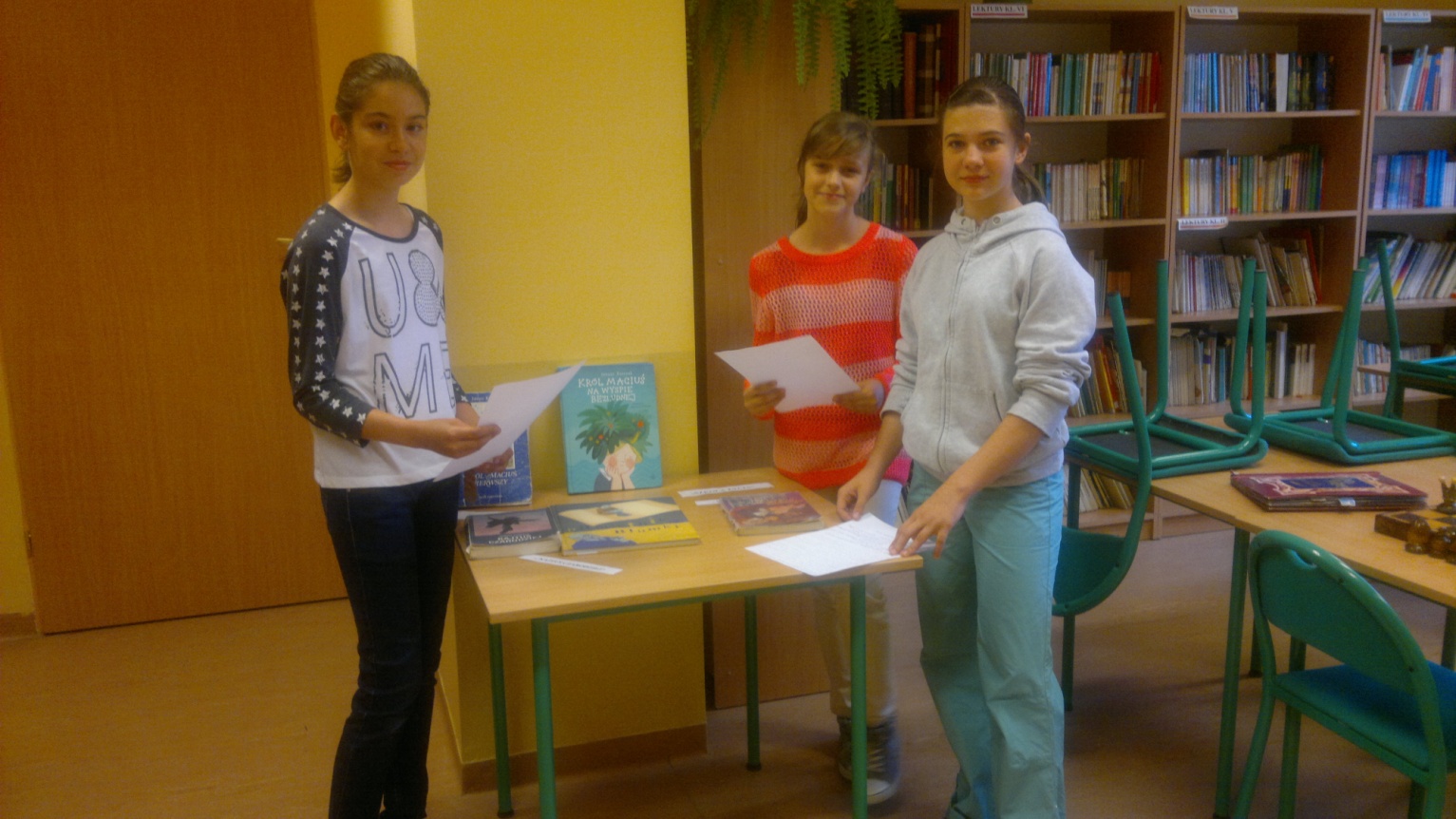 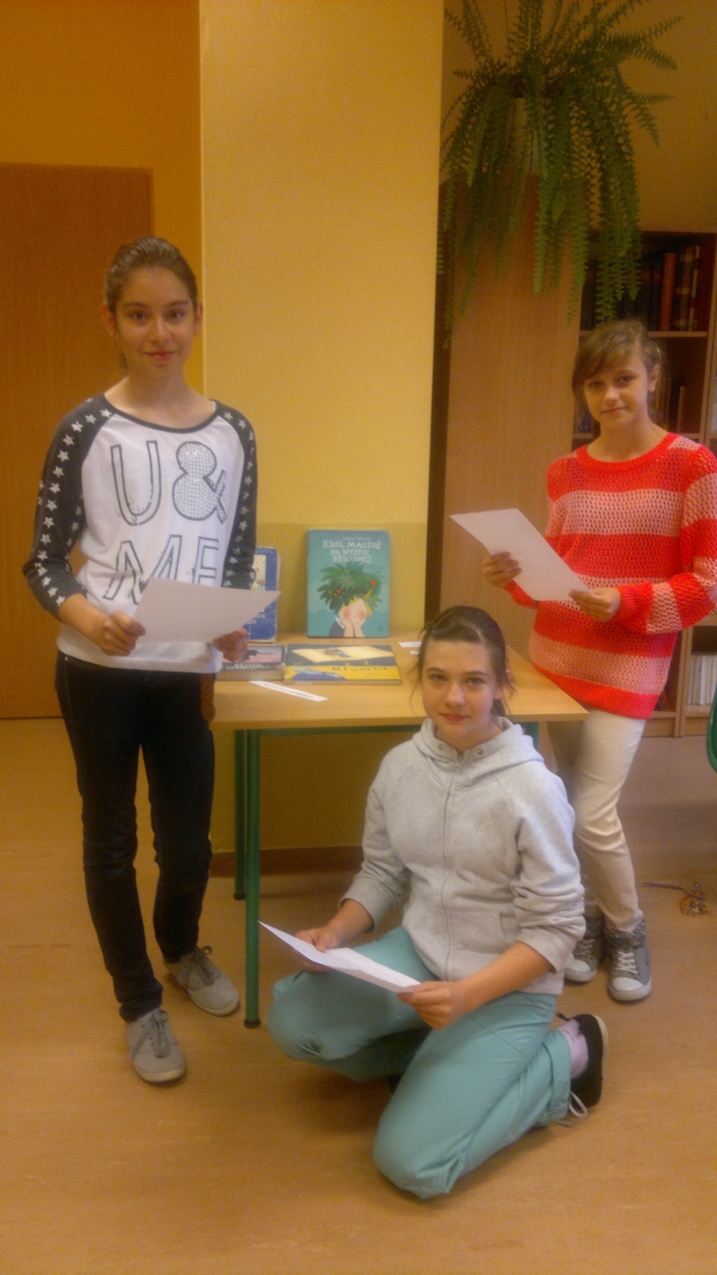 Przygotowanie inscenizacji na podstawie książki „Król Maciuś na wyspie bezludnej” przez uczniów z kółka teatralnego.
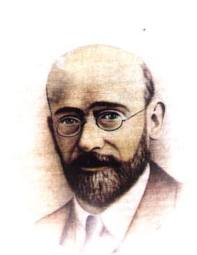 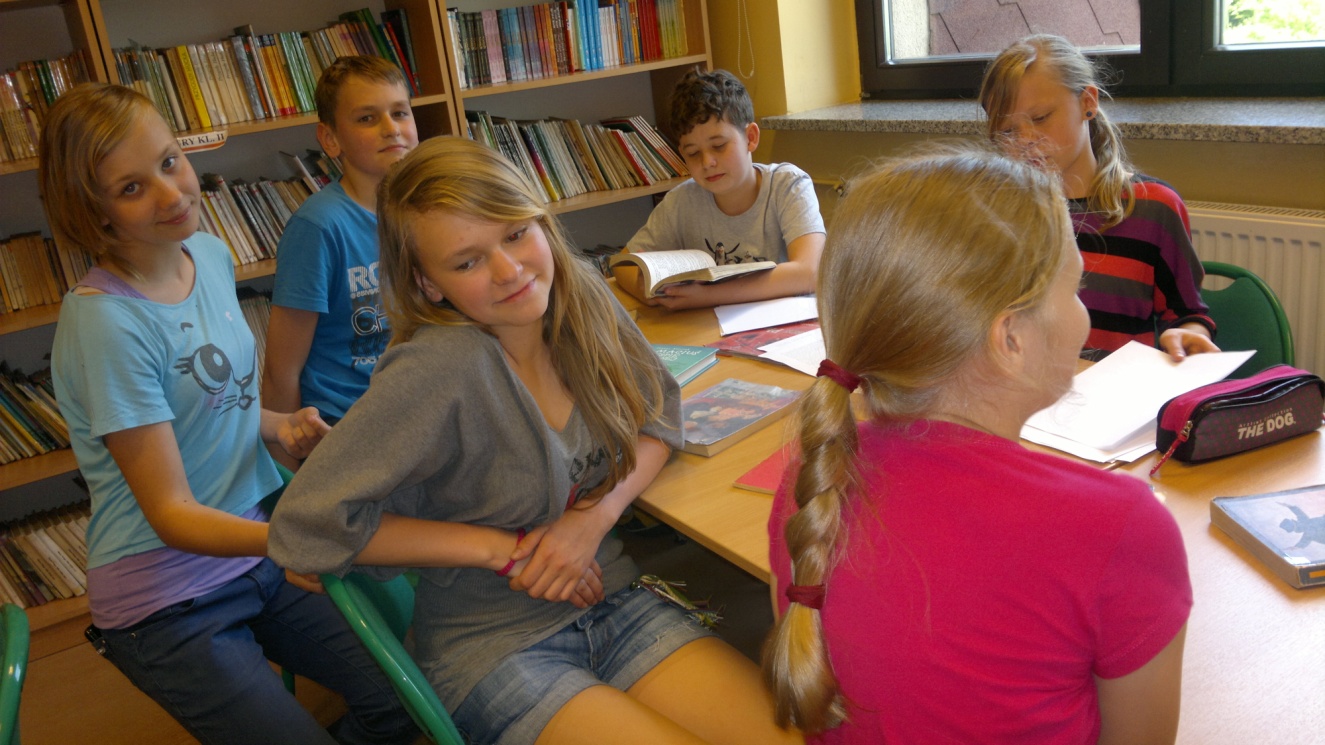 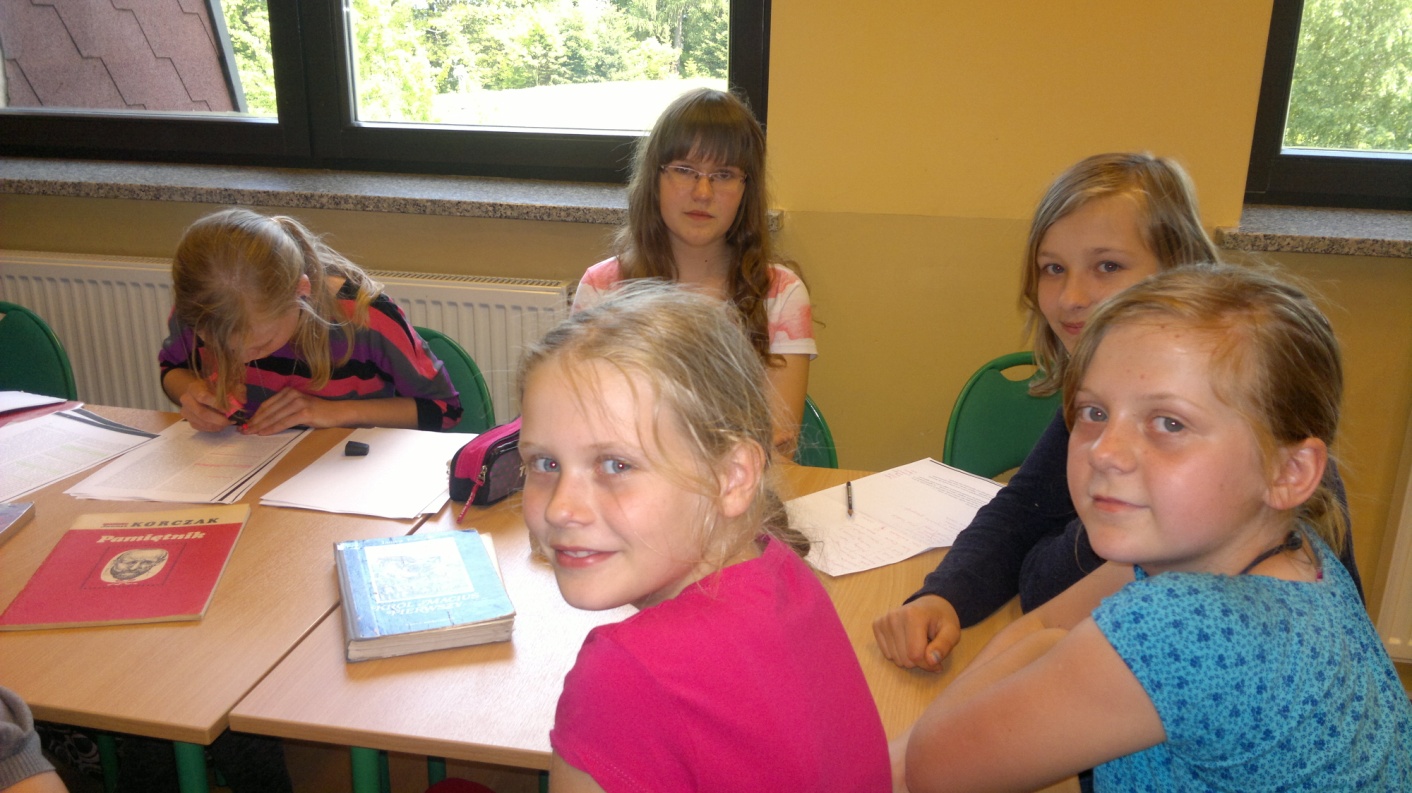 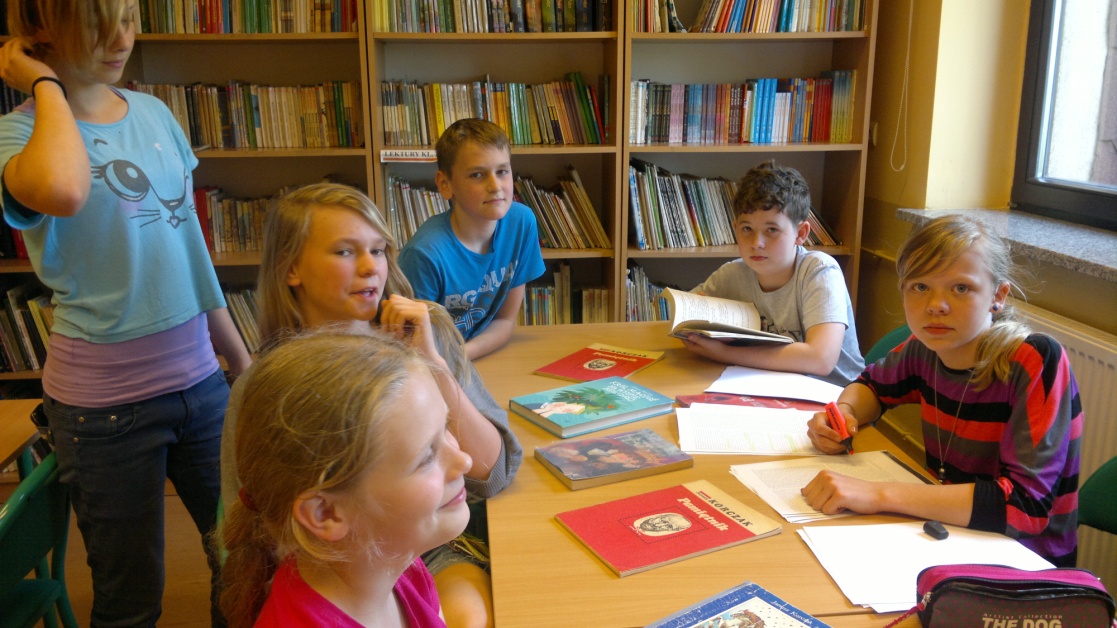 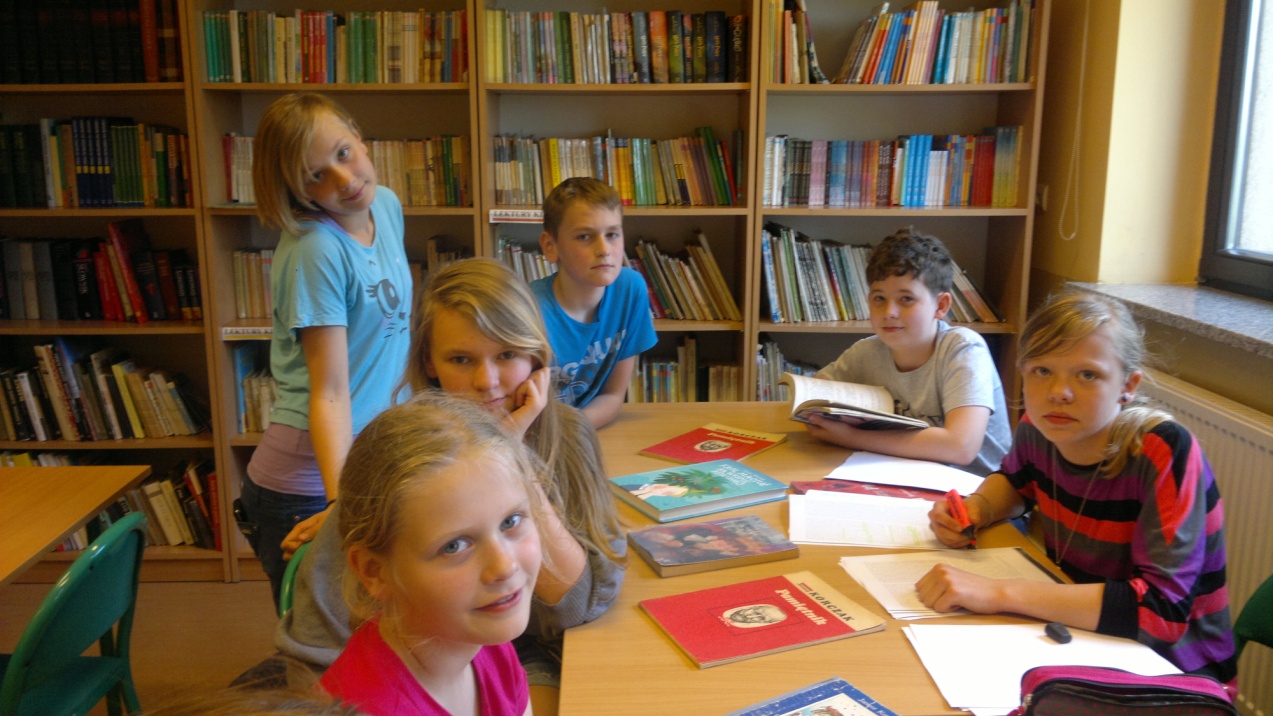